Plymouth
BY CONNIE AND Emmy
Où est-ce?
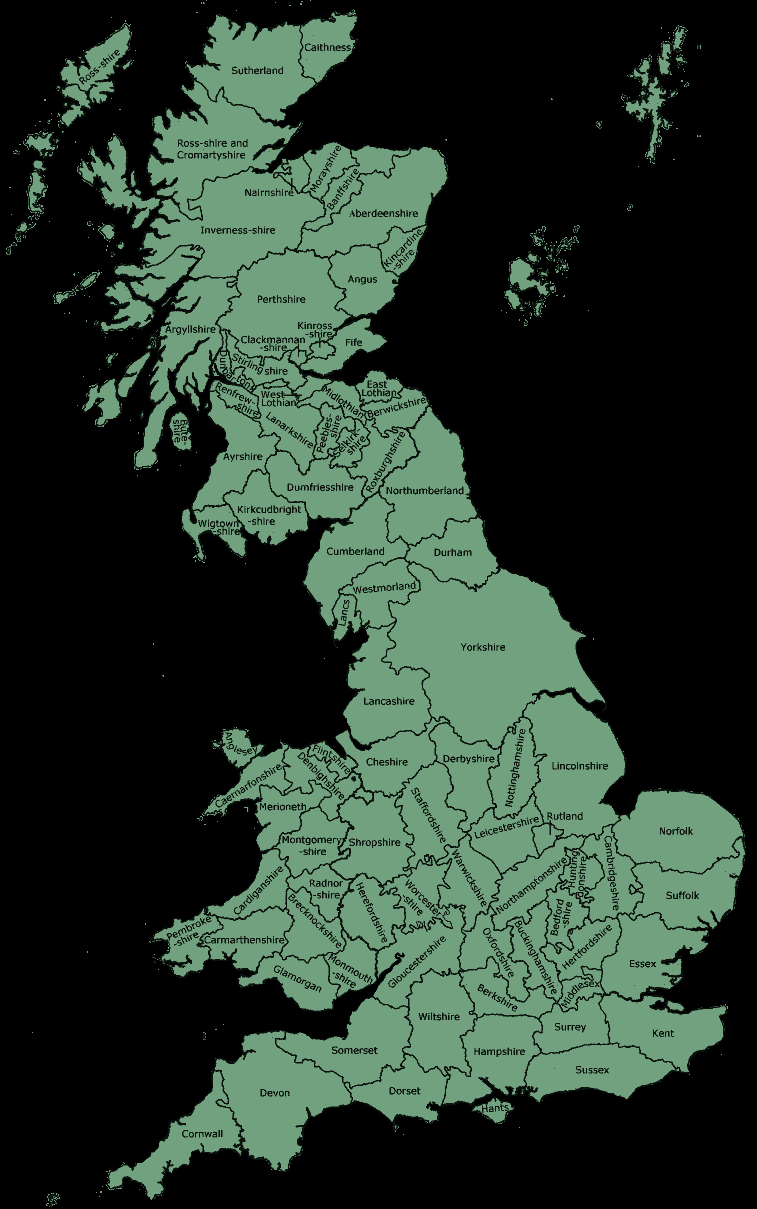 Plymouth
       est ici!
Ma Ville
Plymouth est dans le sud de l'Angleterre . Il y a une cathédrale très ancienne dans le centre de la ville . Ils ont aussi une très grande académie appelé Lipson l' académie de co-opérative . Il y a une boulangerie appelée la cuisine de K’s Kitchen . Il est très grand et ville très moderne.
Hôtels
Premier Inn Plymouth Sutton Harbour                                                  Adresse: 28 Sutton Rd, Plymouth PL4 0HX                                                             Numéro de téléphone: 0871 527 8882       
Jurys Inn Plymouth                                                                      Adreese: 50 Exeter St, Plymouth PL4 0AZ                                                               Numéro de téléphone: 01752 631000
Boringdon Hall Hotel                                                                   Adresse: Boringdon Hill, Plymouth, Devon PL7 4DP                                             Numéro de téléphone: 01752 344455
Copthorne Hotel Plymouth                                                     Adresse: Armada Way, Plymouth PL1 1AR                                                              Numéro de téléphone:  01752 224161
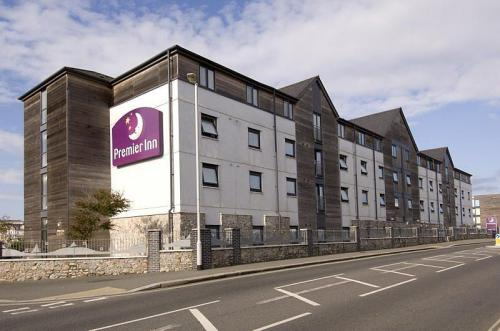 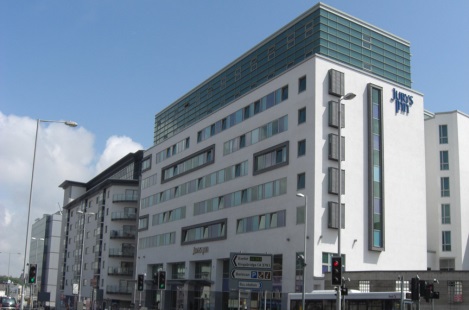 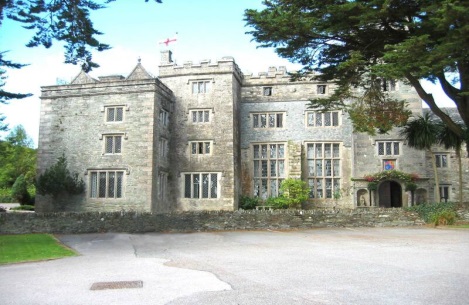 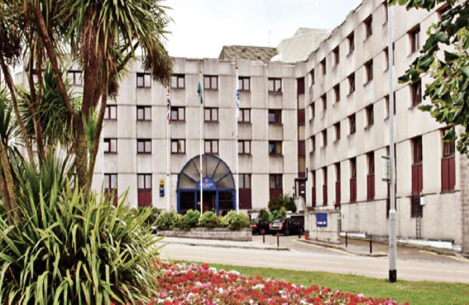 AttractionsIl y a…
National Marine Aquarium                                                   Adresse: Rope Walk, Coxside, Plymouth PL4 0LF                                                  Numéro de téléphone: 0844 893 7938
Plymouth Pavilions                                 
Adresse: Millbay Rd, Plymouth PL1 3LF                                                                     Numéro de téléphone: 0845 146 1460
The Barbican                                                                                 Adresse: 52 Notte St, Plymouth PL1 2AG                                                                Numéro de téléphone: 01752 601059
Hoe Park                                                                                   Adresse: Hoe Rd, Plymouth PL1 3DE                                                                                        Numéro de téléphone: 01752 606034
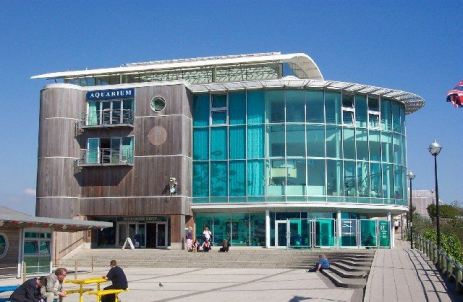 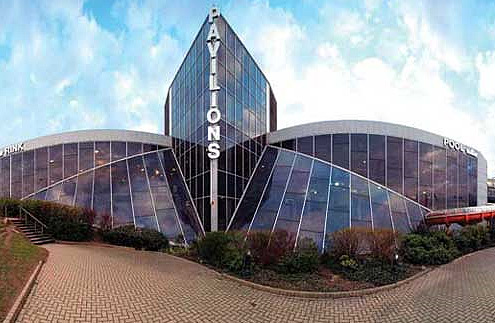 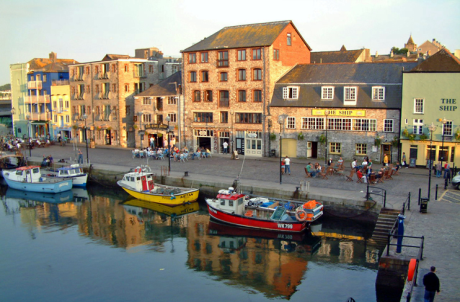 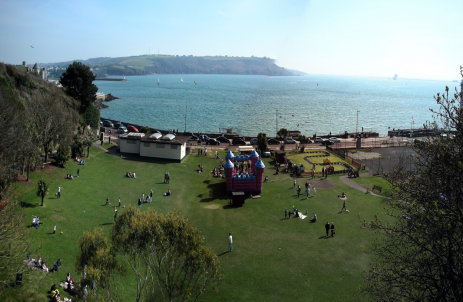 Restaurants
Sizzall    
Adresse: 15 Derrys Cross, Plymouth PL1 2SW                         Numéro de téléphone: 01752 255201
Chloe’s
 Adresse: Gill Akaster House, 27 Princess St, Plymouth PL1 2EX                                                   Numéro de téléphone: 01752 201523
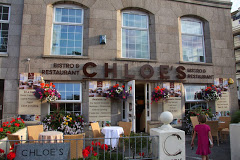 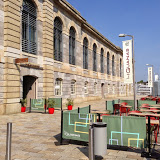 Las Iguanas 
Adresse: Brewhouse , Royal William Yard, Plymouth PL1 3RP                                                               Numéro de téléphone: 01752 226609
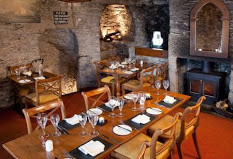 The Artillery Tower
Adresse: Durnford St, Plymouth PL1 3QR Numéro de téléphone: 01752 257610
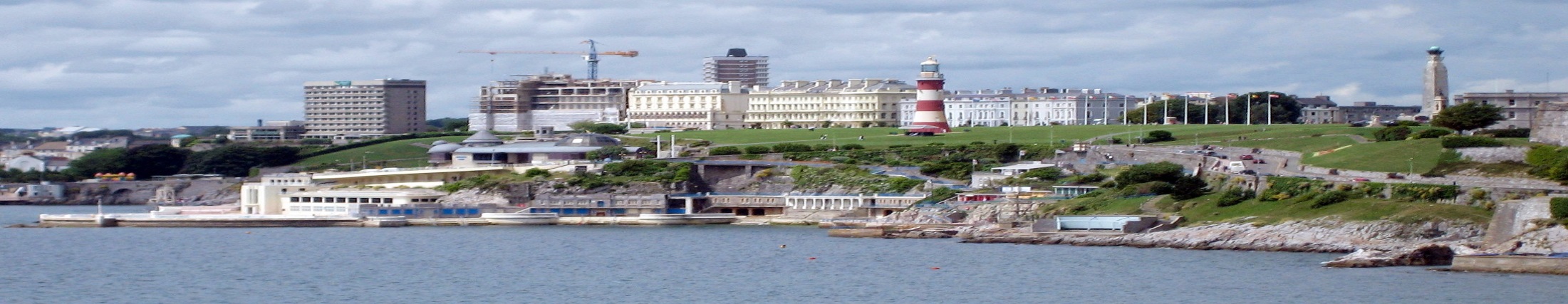 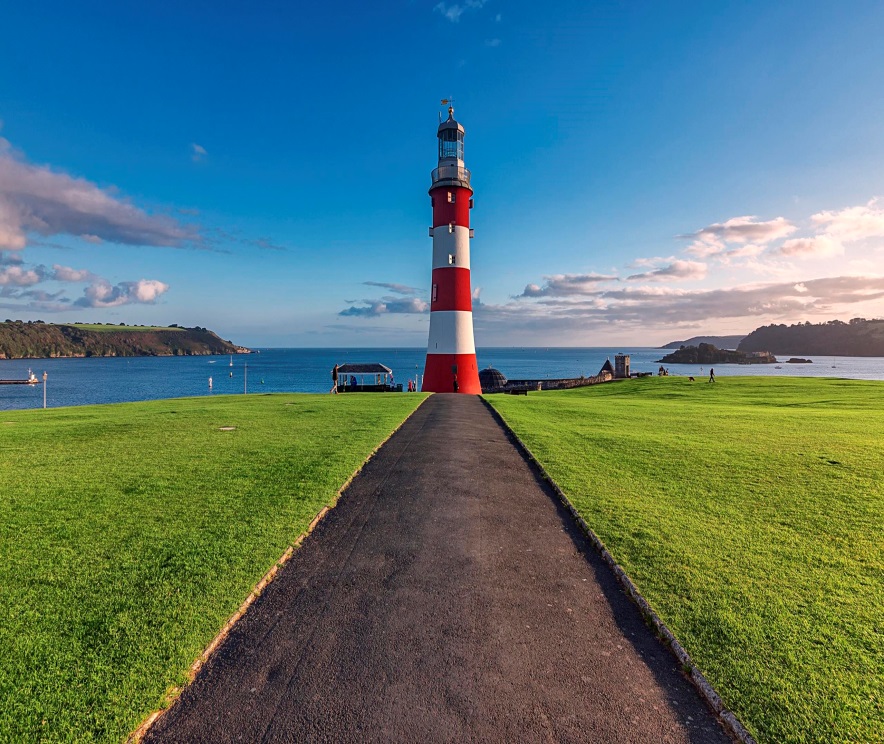 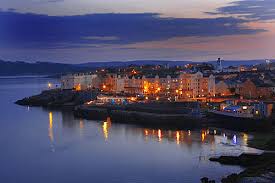 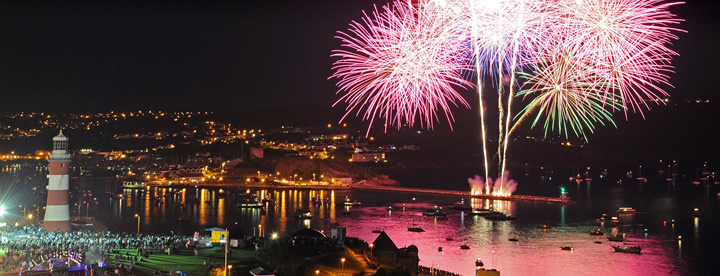 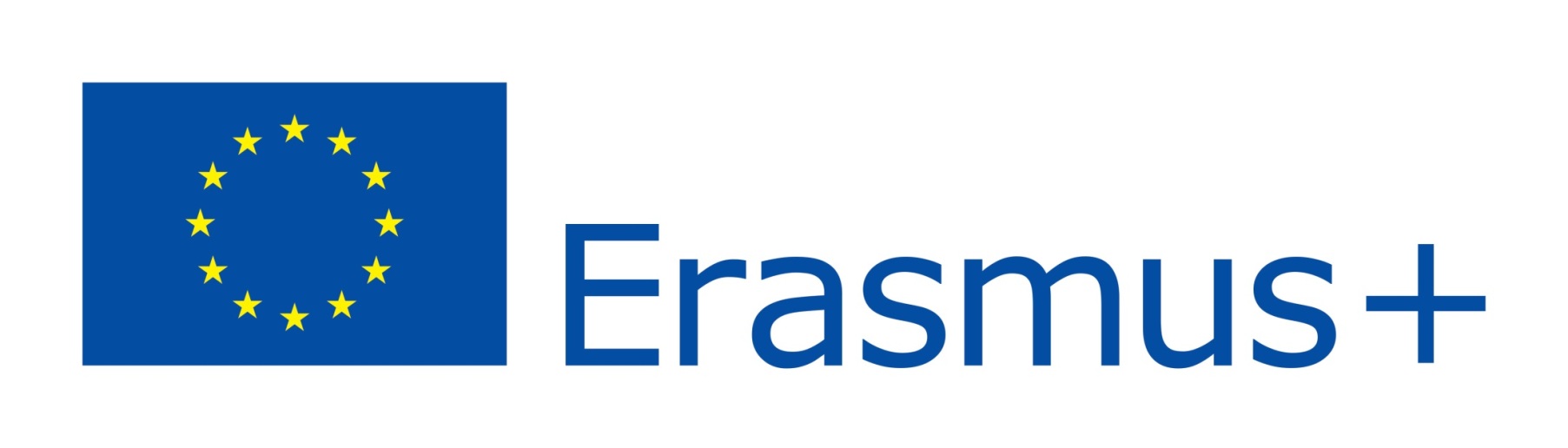 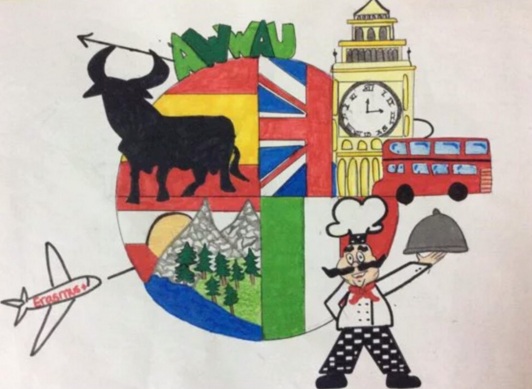 A WONDERFUL WORLD AROUND US
2015-1-ES01-KA219-016089
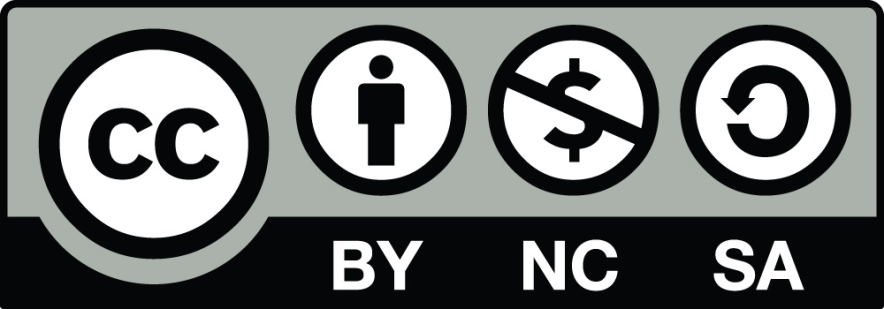 This project has been funded with support of the European commission. This publication [communication] reflects the views only of the author, and the Commission cannot be held responsible for any use which can be made of the information contained therein.

El presente proyecto ha sido financiado con el apoyo de la Comisión Europea. Esta publicación (comunicación) esresponsabilidad exclusiva de su autor. La Comisión no es responsable del uso que pueda hacerse de la información aquí difundida.
Dieses Projekt wurde mit Unterstützung der Europäischen Kommission finanziert. Die Verantwortung für den Inhalt dieser Veröffentlichung (Mitteilung) trägt allein der Verfasser; die Kommission haftet nicht für die weitere Verwendung der darin enthaltenen Angaben.

Il presente progetto è finanziato con il sostegno della Commissione europea. L'autore è il solo responsabile di questa pubblicazione (comunicazione) e la Commissione declina ogni responsabilità sull'uso che potrà essere fatto delle informazioni in essa contenute.
Ce projet a été financé avec le soutien de la Commission européenne. Cette publication (communication) n'engage que son auteur et la Commission n'est pas responsable de l'usage qui pourrait être fait des informations qui y sont contenues.